Math 3301 Foundations of Geometry
Chapter 6 Circles
Dr. Geoff F. Clement
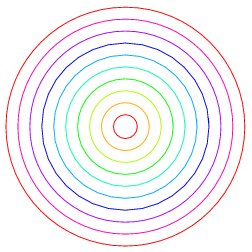 6.1 Circles and Arcs
Definition:  A circle is the set of all points in a plane that are located a fixed distance from a fixed point called the center.  A line segment joining the center of the circle to one of its points is called the radius of the circle.
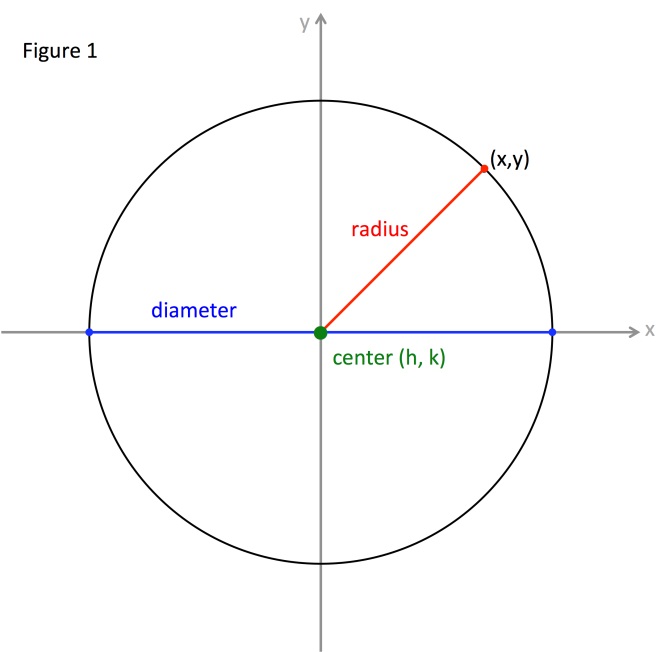 6.1 Circles and Arcs
Theorem 6.1: The diameter d of a circle is twice the radius r of the circle. That is, d = 2r.
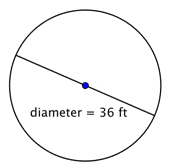 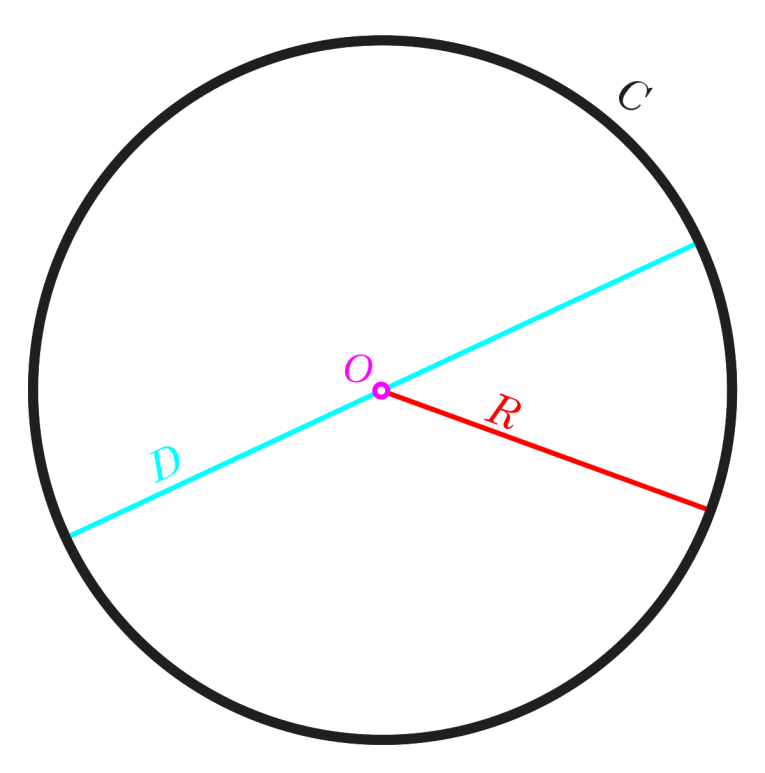 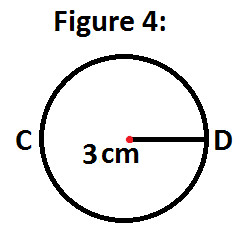 6.1 Circles and Arcs
Postulate 6.1 (Congruent Circles): If two circles are congruent, then their radii and diameters are congruent. Conversely, if the radii or diameters are congruent, then two circles are congruent.
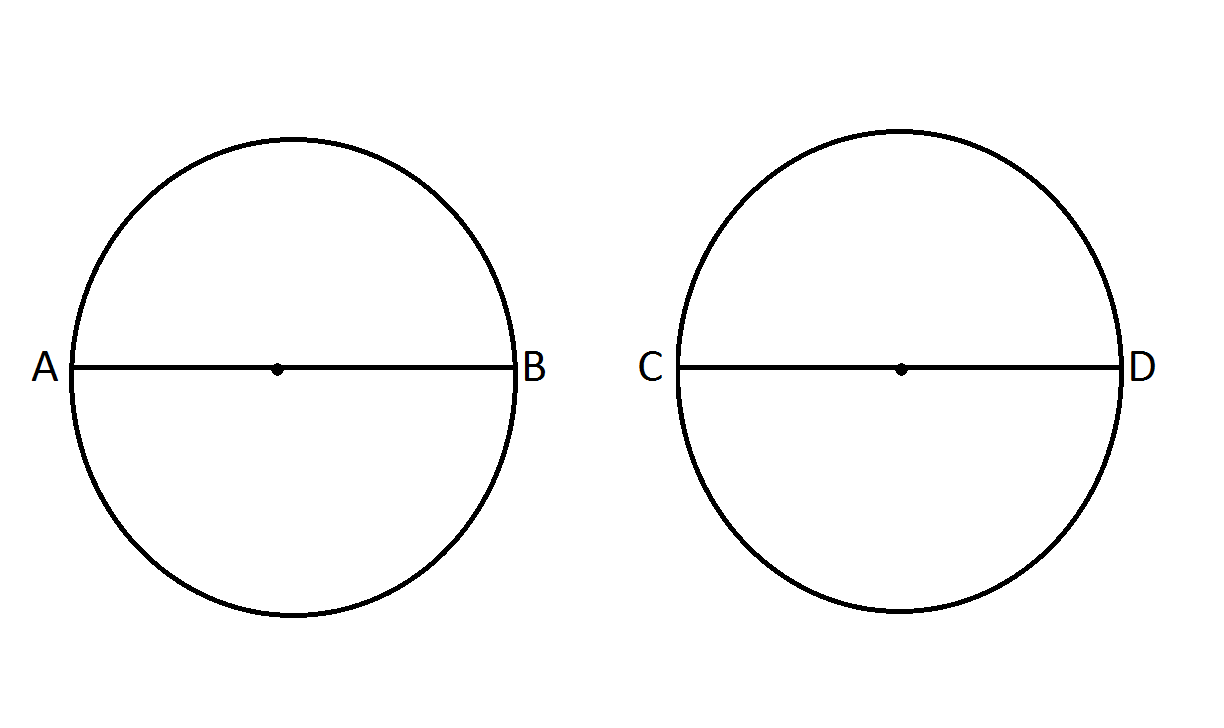 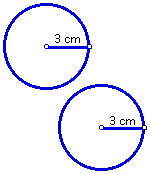 6.1 Circles and Arcs
Definition:  An arc of a circle forms a continuous part of the circle. An arc of a circle whose endpoints are the endpoints of a diameter of the circle is called a semicircle.  An arc that is longer than a semicircle is called a major arc of the circle, and an arc that is shorter than a semicircle is called a minor arc of the circle.
6.1 Circles and Arcs
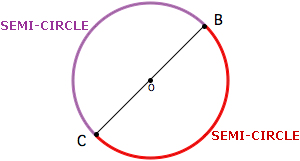 6.1 Circles and Arcs
Definition:  An angle with sides that are radii of a circle and vertex the center of the circle is called a central angle.
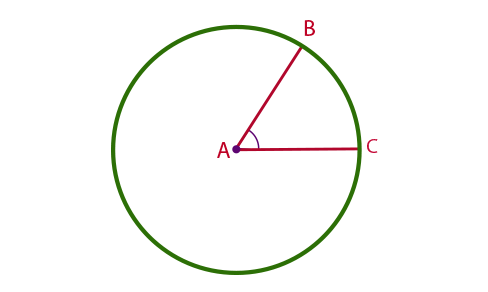 6.1 Circles and Arcs
Definition:  The measure of an arc is the number of degrees in the central angle that intercepts the arc. Congruent arcs are arcs with equal measure.
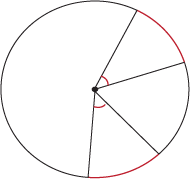 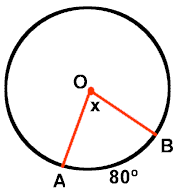 6.1 Circles and Arcs
Postulate 6.2 (Arc Addition Postulate):
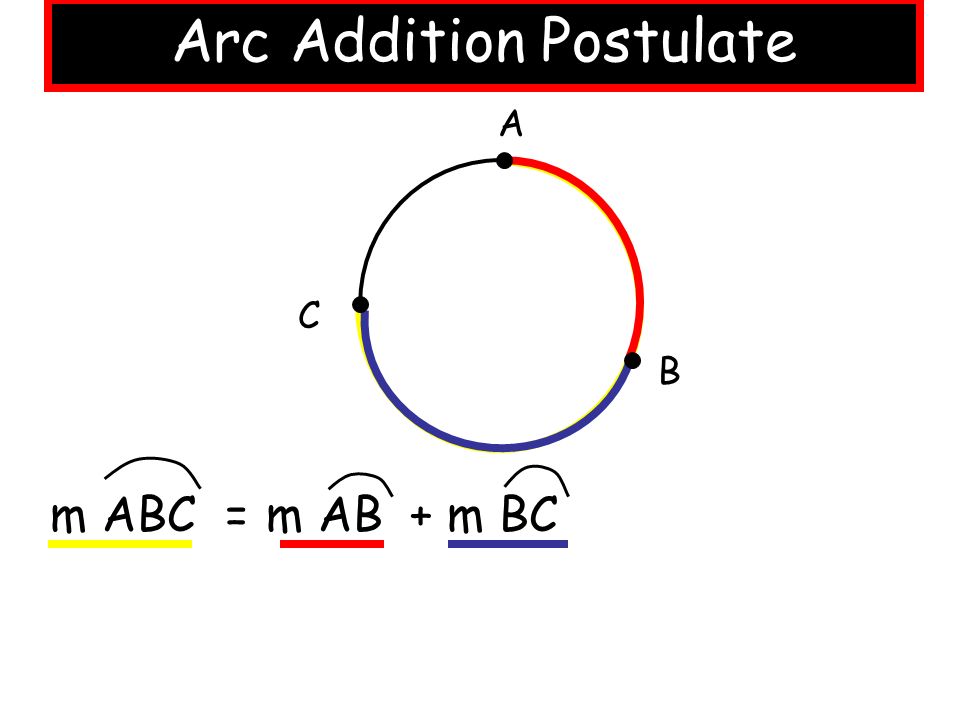 6.1 Circles and Arcs
Definition:  An angle whose vertex is on a circle and whose sides intersect the circle in two other points is called an inscribed angle.
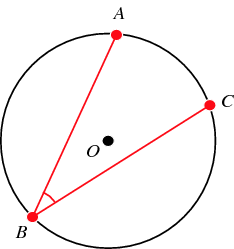 6.1 Circles and Arcs
Theorem 6.2:  The measure of an inscribed angle is one-half the measure of its intercepted arc.
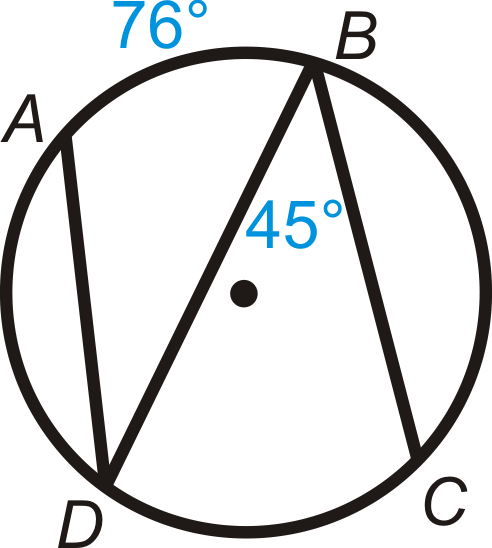 6.1 Circles and Arcs
Corollary 6.3: Inscribed angles that intercept the same or congruent arcs are congruent.
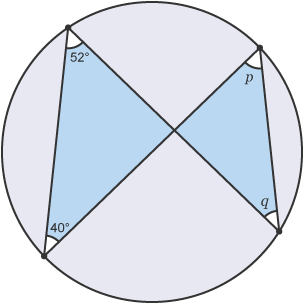 6.1 Circles and Arcs
Corollary 6.4:  Every angle inscribed in a semicircle is a right angle.
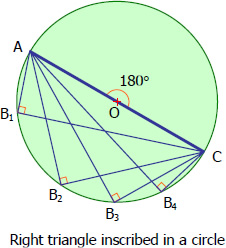 6.2 Chords and Secants
Definition:  A line segment joining two distinct point on a circle is called a chord of the circle.
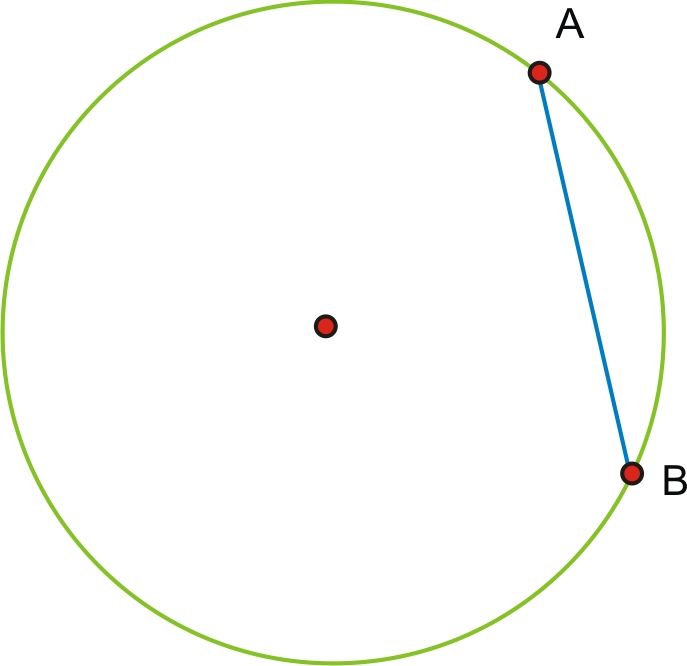 6.2 Chords and Secants
What is the longest chord in a circle?
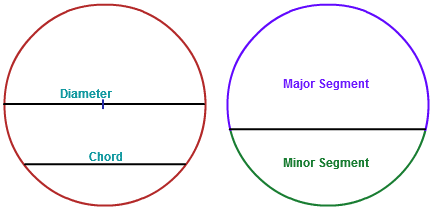 6.2 Chords and Secants
Theorem 6.5:  When two chords of a circle intersect, the measure of each angle formed is one-half the sum of the measures of its intercepted arc and the arc intercepted by its vertical angle.
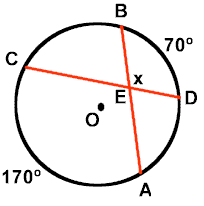 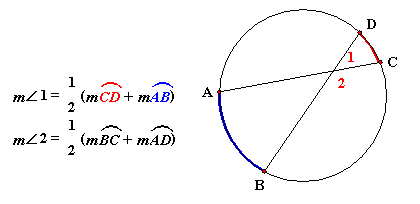 6.2 Chords and Secants
Theorem 6.6: In the same circle, the arcs formed by congruent chords are congruent.
Theorem 6.7: In the same circle, the chords formed by congruent arcs are congruent.
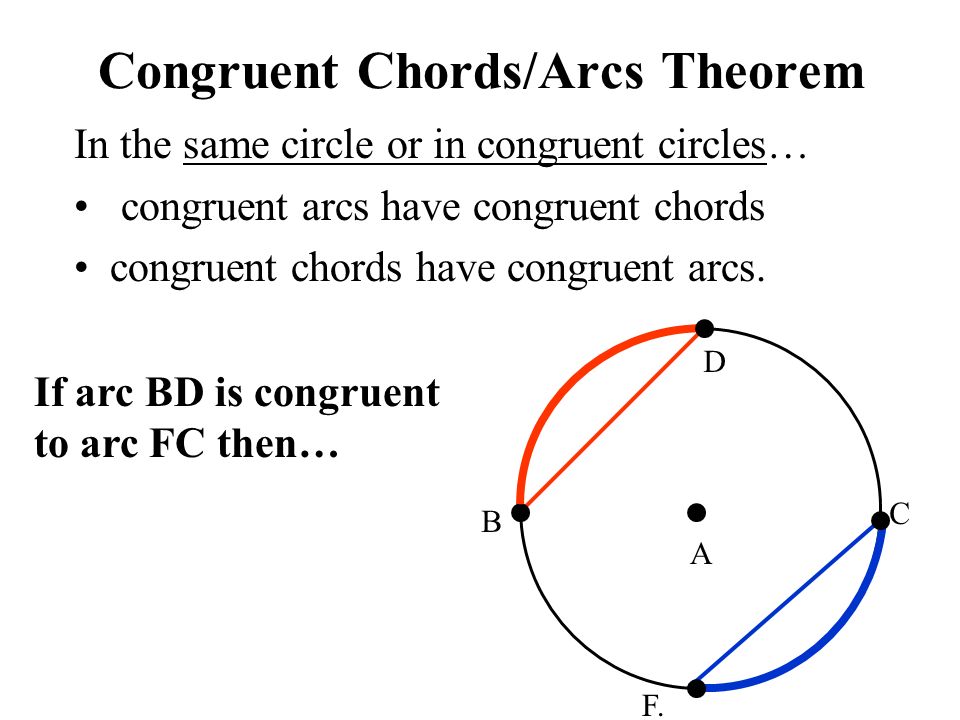 6.2 Chords and Secants
Definition:  A line that divides an arc into two arcs with the same measure is called a bisector of the arc.
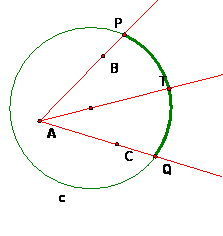 6.2 Chords and Secants
Theorem 6.8:  A line drawn from the center of a circle perpendicular to a chord bisects the chord and the arc formed by the chord.
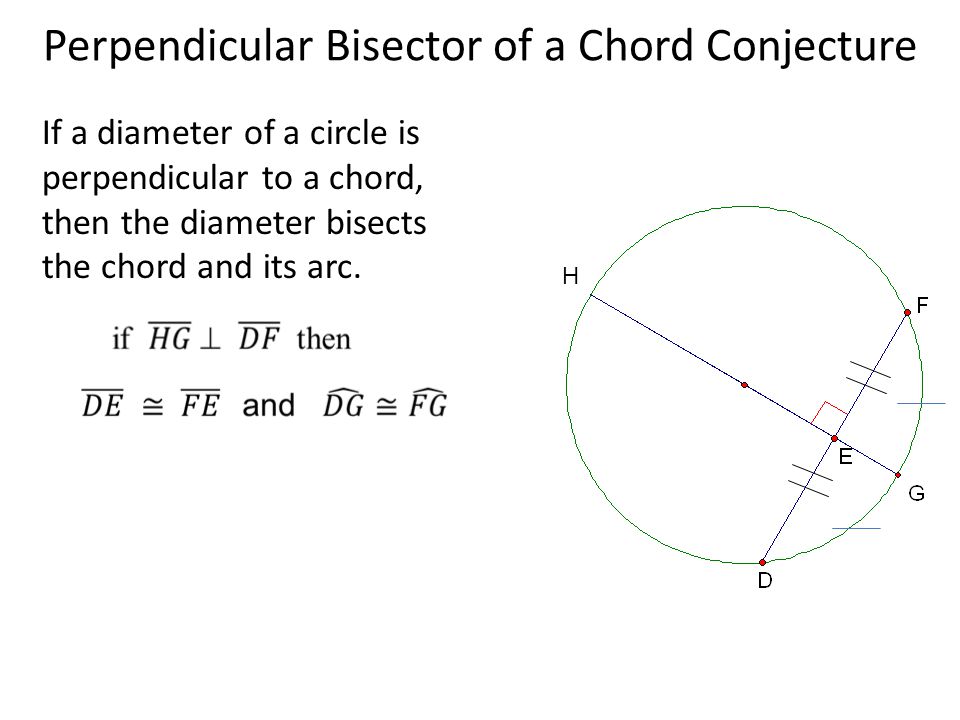 6.2 Chords and Secants
Theorem 6.9:  A line drawn from the center of a circle to the midpoint of a chord (not a diameter) or to the midpoint of the arc formed by the chord is perpendicular to the chord.
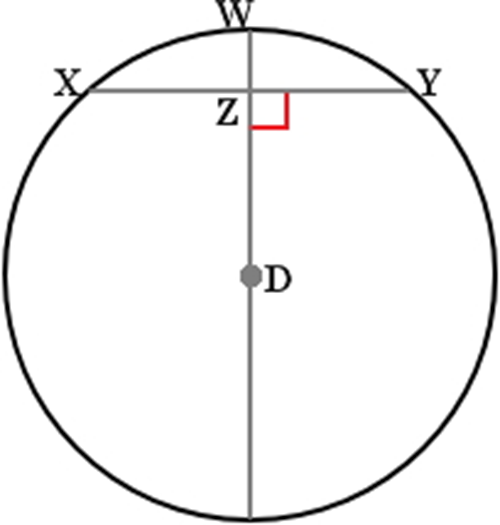 6.2 Chords and Secants
Theorem 6.10:  In the same circle, congruent chords are equidistant from the center of the circle.
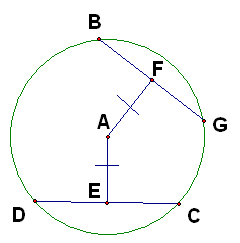 6.2 Chords and Secants
Theorem 6.11:  In the same circle, chords equidistant from the center of the circle are congruent.
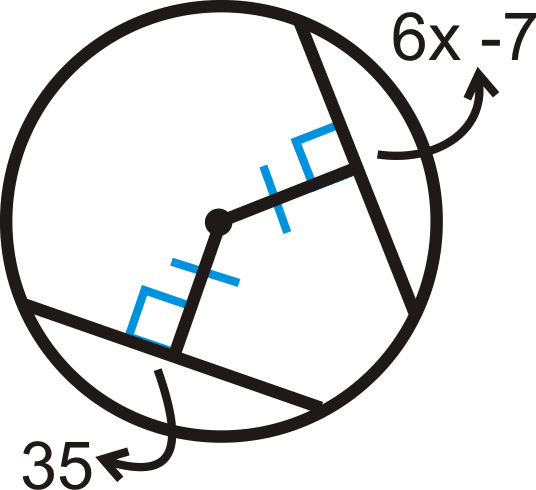 6.2 Chords and Secants
Theorem 6.12:  The perpendicular bisector of a chord passes through the center of the circle.
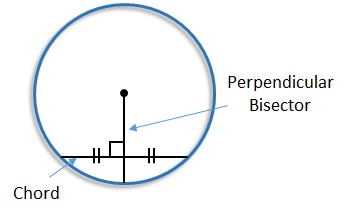 6.2 Chords and Secants
How to find the center of a circle …
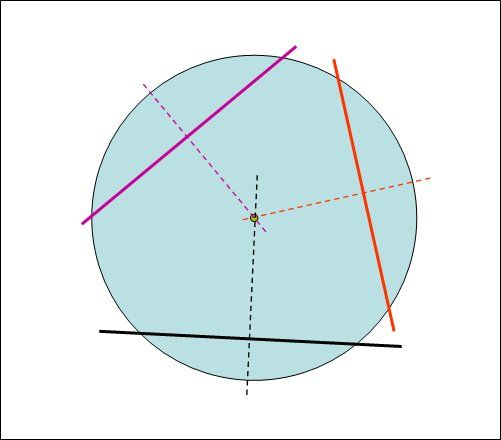 6.2 Chords and Secants
Theorem 6.13:  If two chords intersect inside a circle, the product of the lengths of the segments on one chord is equal to the product of the lengths of the other chord.
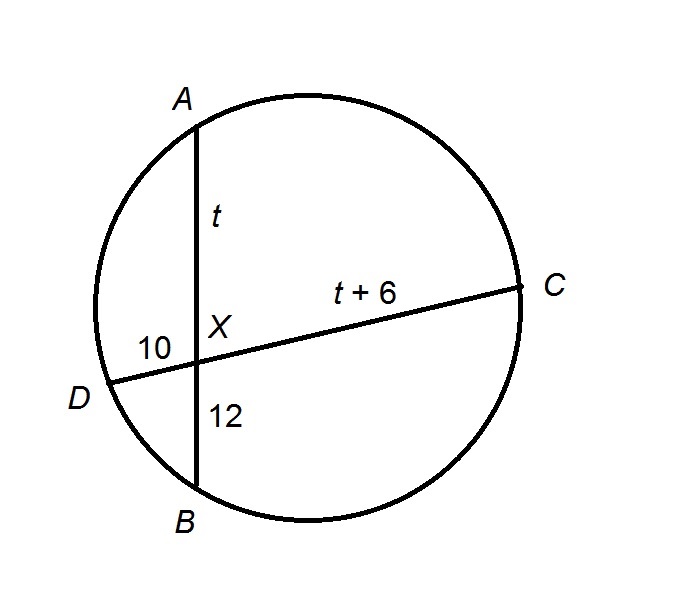 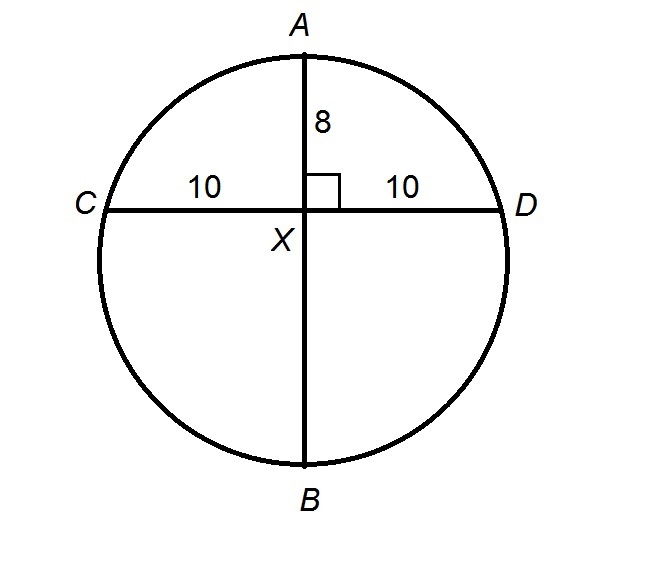 6.2 Chords and Secants
Definition: If a line intersects a circle in two points, the line is called a secant.
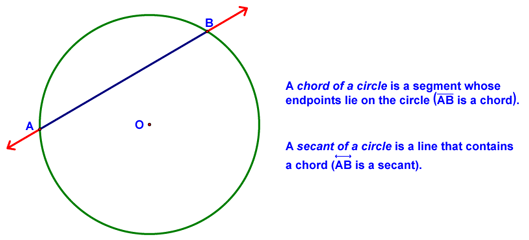 6.2 Chords and Secants
Theorem 6.14:  If two secants intersect forming an angle outside the circle, then the measure of this angle is one-half the difference of the measures of the intercepted arcs.
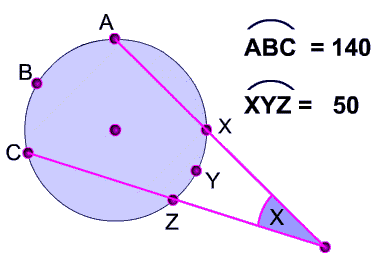 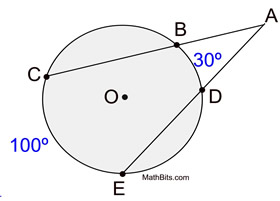 6.2 Chords and Secants
Theorem 6.15:  If two secants are drawn to a circle from an exterior point, the product of the lengths of one secant segment and its external segment is equal to the product of the lengths of the other secant segment and its external segment.
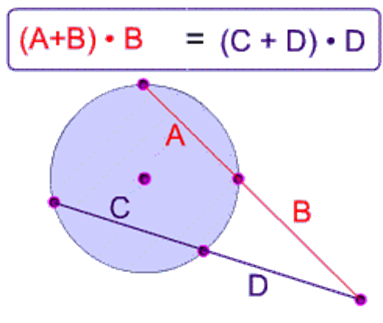 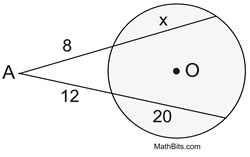 6.3 Tangents
Definition:  If a line intersects a circle in one and only one point, the line is called a tangent to the circle. The point of intersection is called a point of tangency.
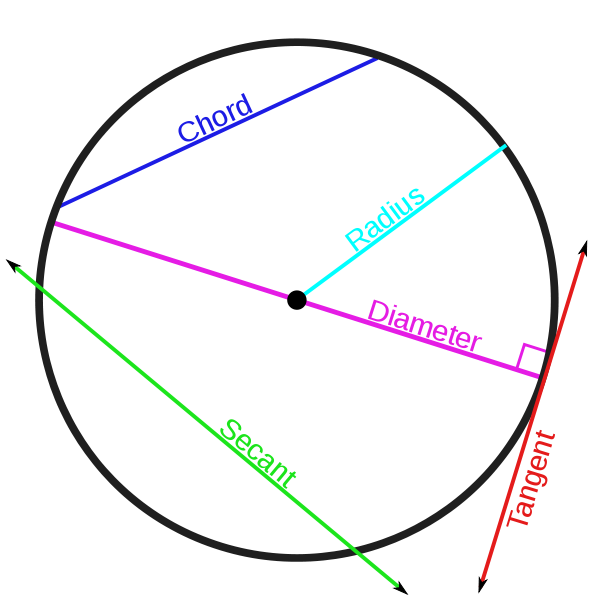 6.3 Tangents
Postulate 6.3:  If a line is perpendicular to a radius of a circle and passes through the point where the radius intersects the circle, then the line is a tangent.
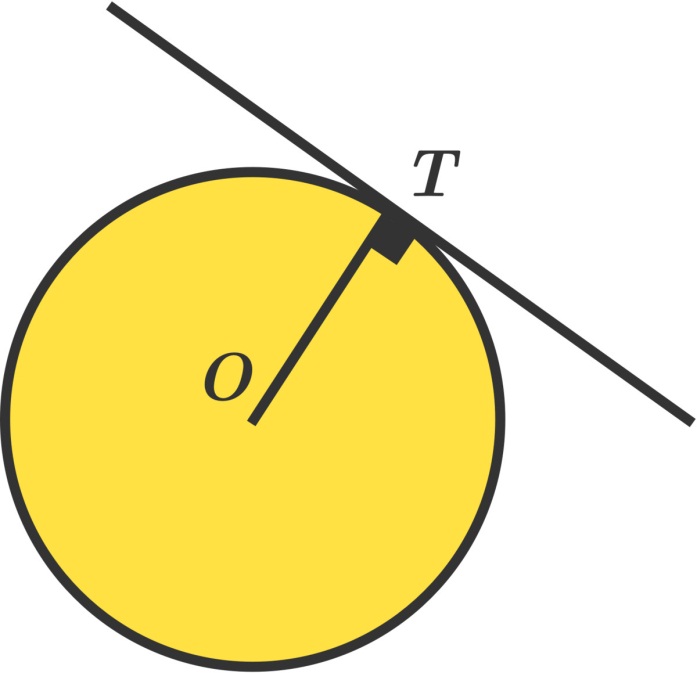 6.3 Tangents
Postulate 6.4:  A radius drawn to the point of tangency of a tangent is perpendicular to the tangent.
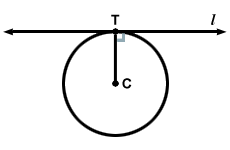 6.3 Tangents
Construction 6.1:  Construct a tangent to a circle at a given point on the circle.
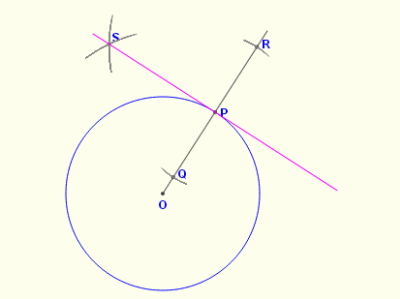 6.3 Tangents
Construction 6.2:  Construct a tangent to a circle from a point outside the circle.
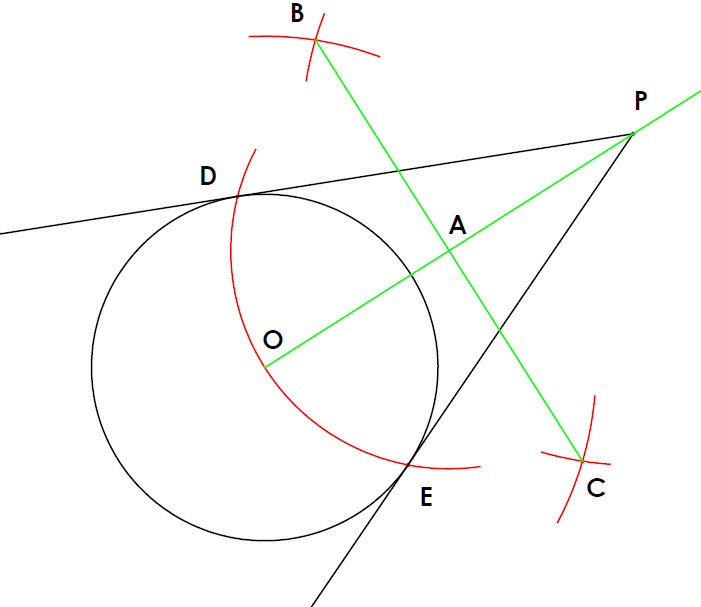 6.3 Tangents
Theorem 6.16:  The angle formed by a tangent and a chord has a measure one-half the measure of its intercepted arc.
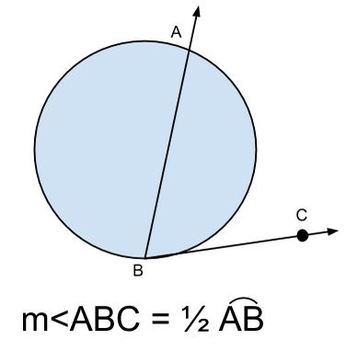 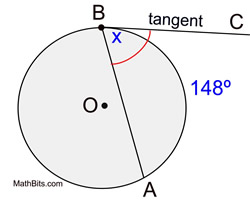 6.3 Tangents
Theorem 6.17:  The angle formed by the intersection of a tangent and a secant has a measure one-half the difference of the measures of the intercepted arcs.
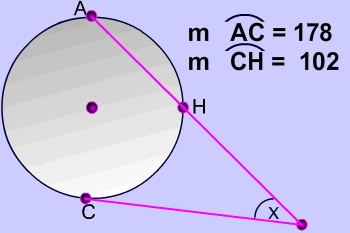 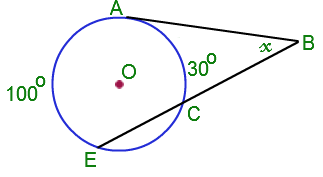 6.3 Tangents
Theorem 6.18:  The angle formed by the intersection of two tangents has a measure one-half the difference of the measures of the intercepted arcs.
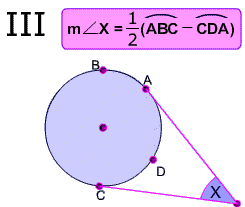 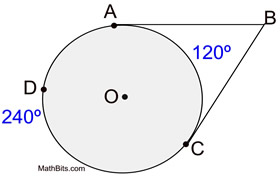 6.3 Tangents
Theorem 6.19:  Two tangent segments to a circle from the same point have equal lengths.
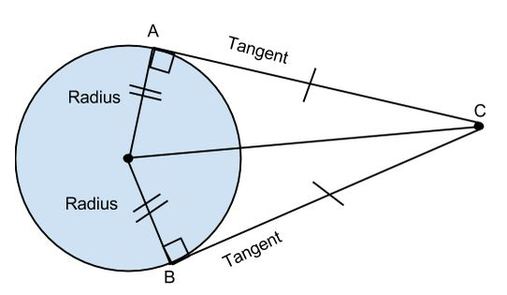 6.3 Tangents
Theorem 6.20:  If a secant and a tangent are drawn to a circle from an external point, the length of the tangent segment is the geometric mean between the length of the secant segment and the external segment.
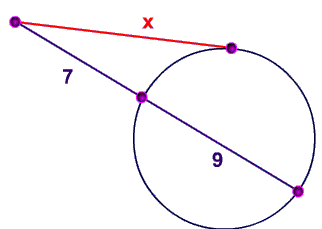 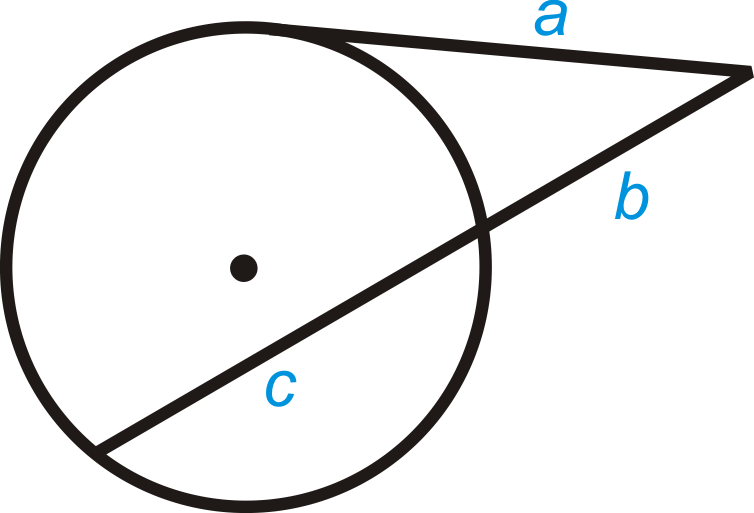 a2 = b(b + c)
6.3 Tangents
Definition:  The line passing through the centers of two circles is called their line of centers.
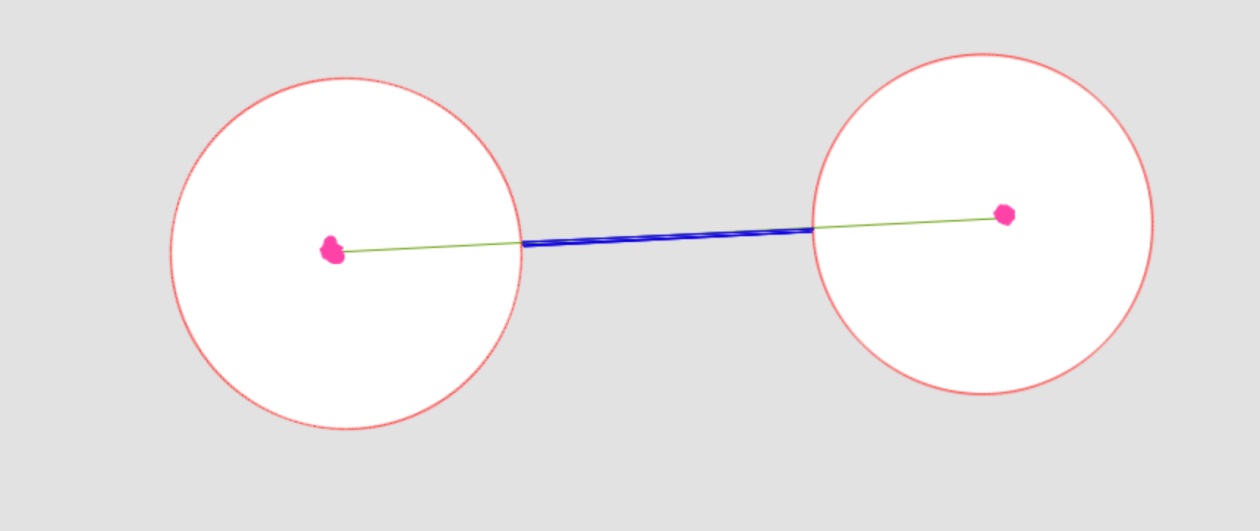 6.3 Tangents
Theorem 6.21:  If two circles are tangent internally or externally, the point of tangency is on their line of centers.
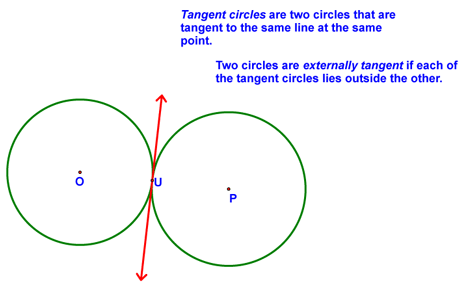 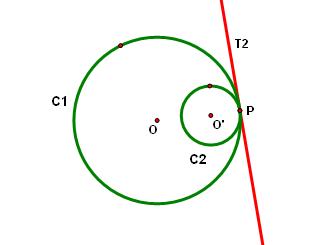 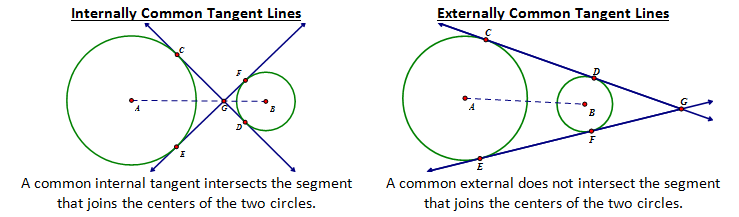 6.3 Tangents
Theorem 6.22:  If two circles intersect in two points, then their line of centers is the perpendicular bisector of their common chord.
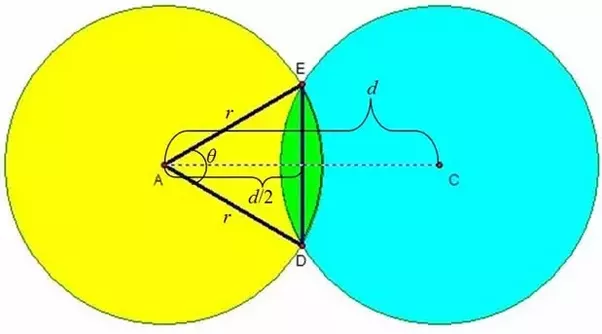 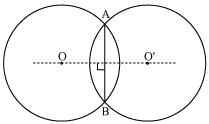 6.3 Tangents
Construction 6.3:  Construct a common external tangent to two given circles that are not congruent.
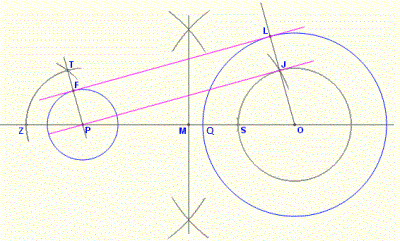 6.3 Tangents
Construction 6.4:  Construct a common internal tangent to two given circles.
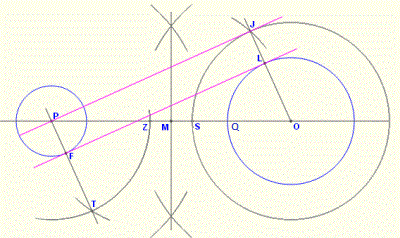 6.4 Circles and Regular Polygons
Definition:  If a polygon has its vertices on  circle, the polygon is inscribed in the circle, and the circle is circumscribed around the polygon. If each side of a polygon is tangent to a circle, the polygon is circumscribed around the circle, and the circle is inscribed in the polygon.
6.4 Circles and Regular Polygons
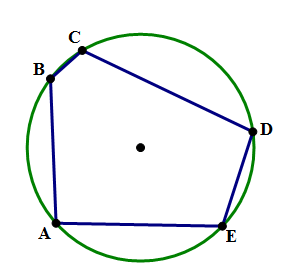 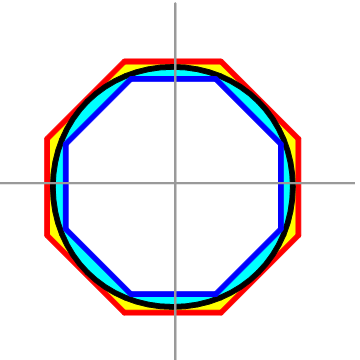 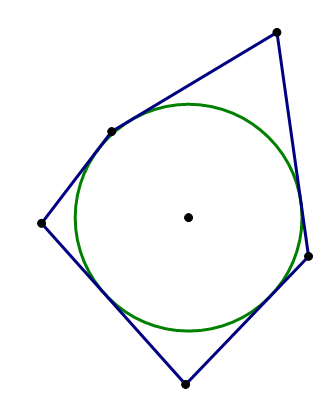 6.4 Circles and Regular Polygons
Theorem 6.23:  If a quadrilateral is inscribed in a circle, the opposite angles are supplementary.
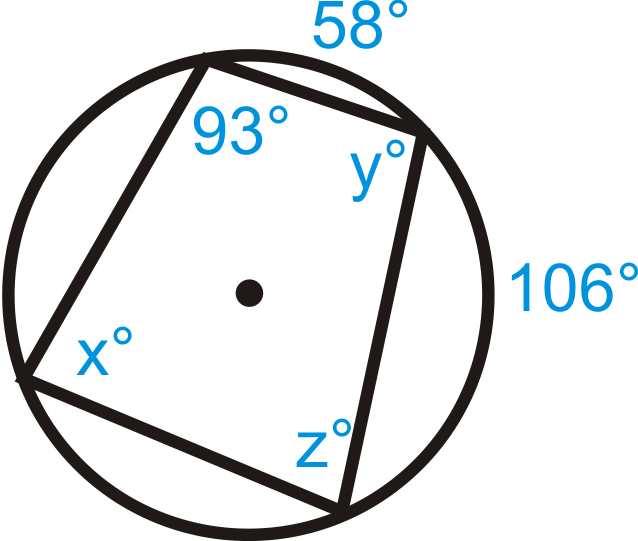 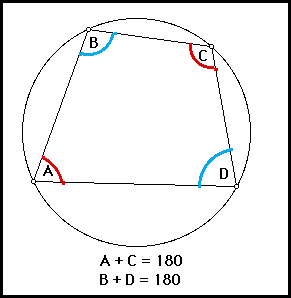 6.4 Circles and Regular Polygons
Theorem 6.24:  If a parallelogram is inscribed in a circle, then it is a rectangle.
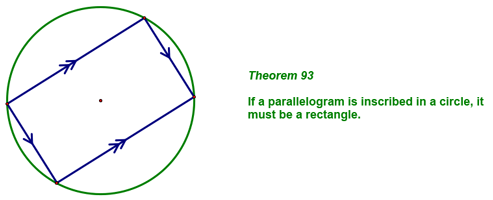 6.4 Circles and Regular Polygons
Theorem 6.25:  If a circle is divided into n equal arcs, n >2, then the chords formed by these arcs form a regular n-gon.
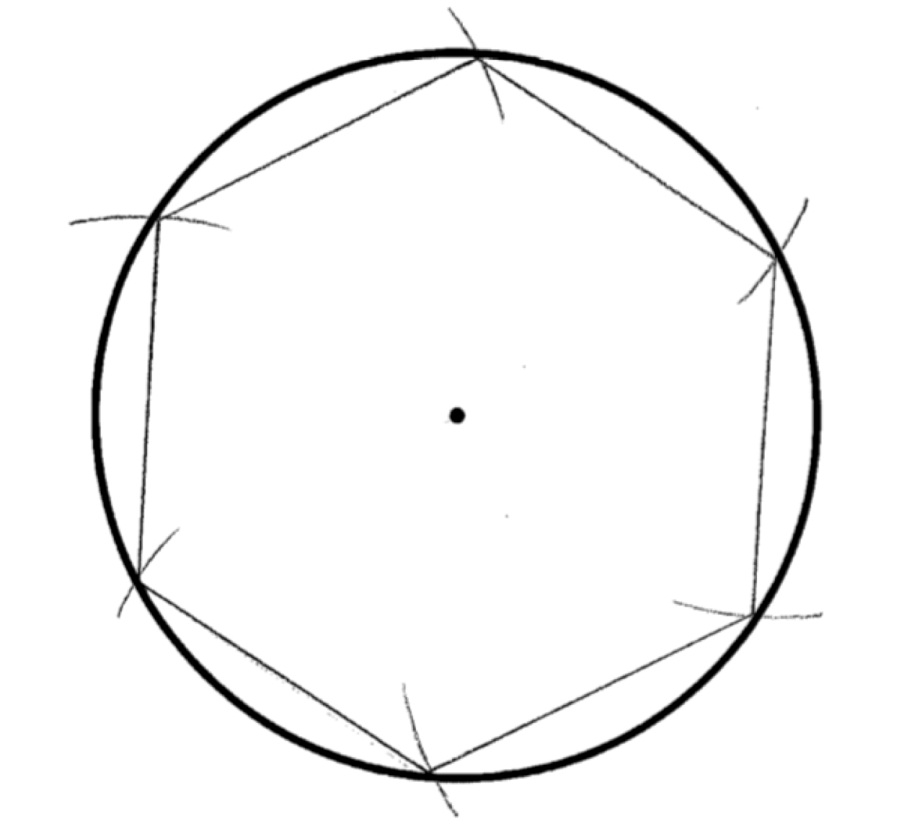 6.4 Circles and Regular Polygons
Theorem 6.26:  If a circle is divided into n equal arcs, n > 2, and tangents are constructed to the circle at the endpoints of each arc, then the figure formed by these tangents is a regular n-gon.
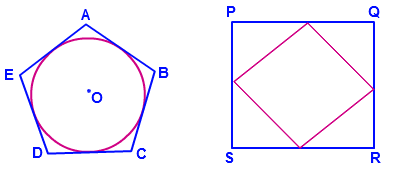 6.4 Circles and Regular Polygons
Construction 6.5:  Construct a circle that is circumscribed around a given regular polygon.
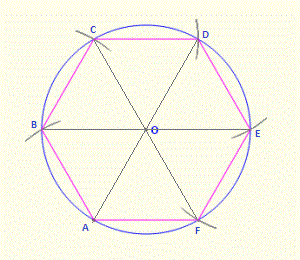 6.4 Circles and Regular Polygons
Construction 6.6:  Construct a circle that is inscribed in a given regular polygon.
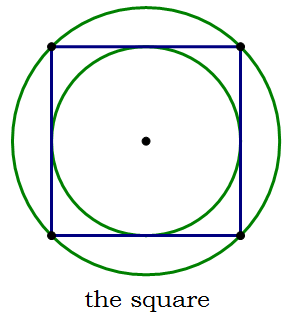 6.4 Circles and Regular Polygons
Definition:  The center of a regular polygon is the center of the circle circumscribed around the polygon.

Definition:  A radius of a regular polygon is the segment joining the center of the polygon to one of its vertices.
6.4 Circles and Regular Polygons
Theorem 6.27:  All radii of a regular polygon are equal in length.
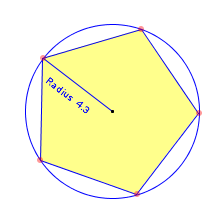 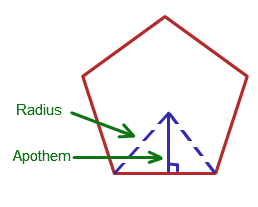 6.4 Circles and Regular Polygons
Definition:  A central angle of a regular polygon is an angle formed by two radii to two adjacent vertices.
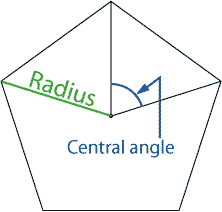 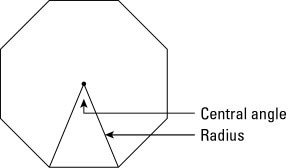 6.4 Circles and Regular Polygons
Theorem 6.28:  All central angles of a regular polygon have the same measure. 

Theorem 6.29  The measure a of each central angle in a regular n-gon is determined with the formula  a = 360°/n .
6.4 Circles and Regular Polygons
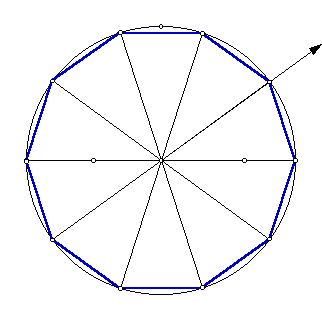 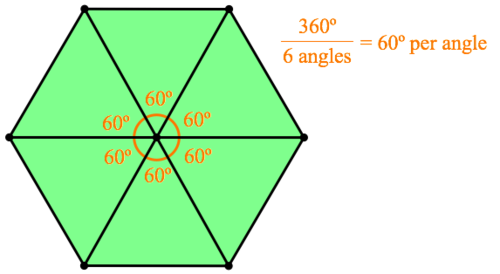 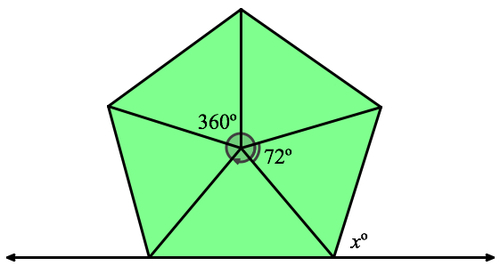 Find the measure of 
each central angle.
6.4 Circles and Regular Polygons
Find the number of sides in a regular polygon if each central angle measures: 	30°			18°

Find the measure of each central angle in a regular 
	decagon		hexagon